Introduction to Physical Science
Falling Objects
Presented by Robert Wagner
Gravity
All objects fall at the same rate in a gravitational field 
Mass does not matter
If we can eliminate air resistance, a hammer and a feather will fall at the same rate
Free fall
Acceleration due to gravity

Can be positive or negative depending on coordinate system used. 
If up is positive, 
If down is positive,
Kinematic Equations - Free Fall
Using upward direction as positive,
Equation 1: 
Equation 2: 
Equation 3:
Example
A person at the edge of a cliff throws a rock straight upward with an initial velocity of 13.0 m/s. Find the position and velocity as it falls to earth at 1.00s, 2.00s and 3.00s (neglect air resistance)
Draw a sketch
Identify known values
Identify equation
Enter values in the equation and solve
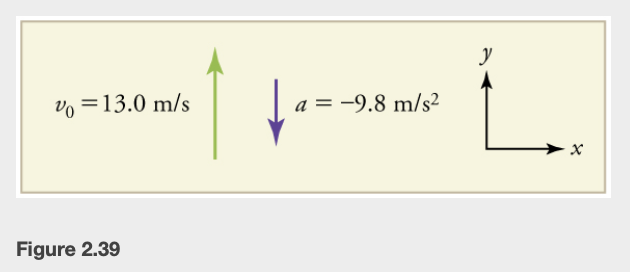 Image Credit: OpenStax College Physics - Figure 2.39 CC BY 4.0
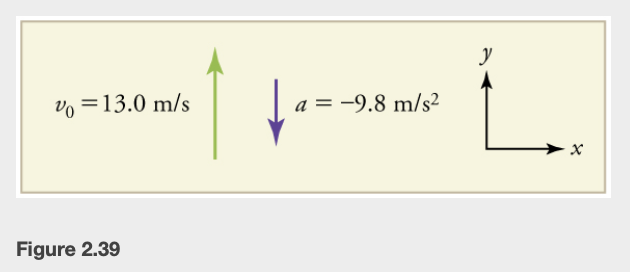 Example
A person at the edge of a cliff throws a rock straight upward with an initial velocity of 13.0 m/s. Find the position and velocity as it falls to earth at 1.00s, 2.00s and 3.00s (neglect air resistance)
Draw a sketch
Identify known values
Identify equation
Enter values in the equation and solve
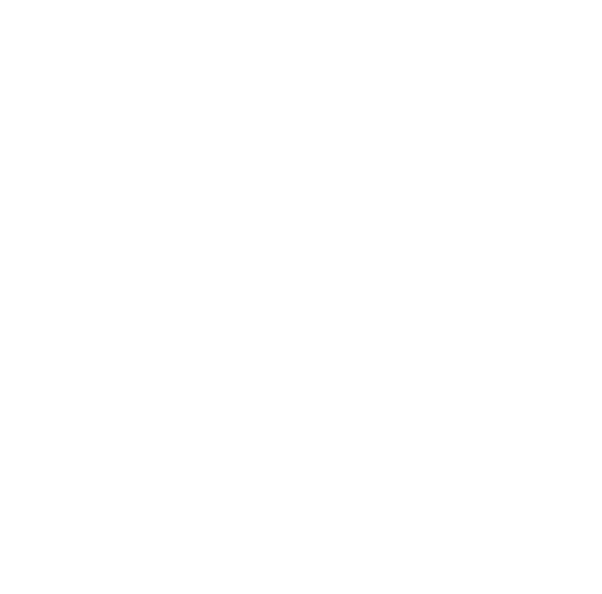 , find position






+ sign means it is above its starting position
Image Credit: OpenStax College Physics - Figure 2.39 CC BY 4.0
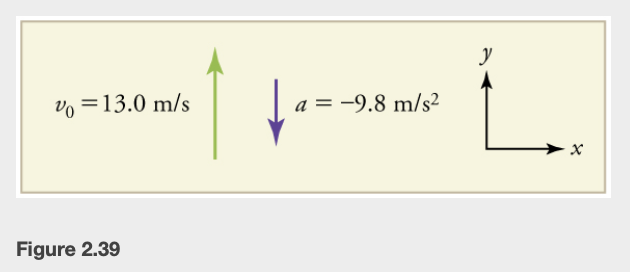 Example
A person at the edge of a cliff throws a rock straight upward with an initial velocity of 13.0 m/s. Find the position and velocity as it falls to earth at 1.00s, 2.00s and 3.00s (neglect air resistance)
Draw a sketch
Identify known values
Identify equation
Enter values in the equation and solve
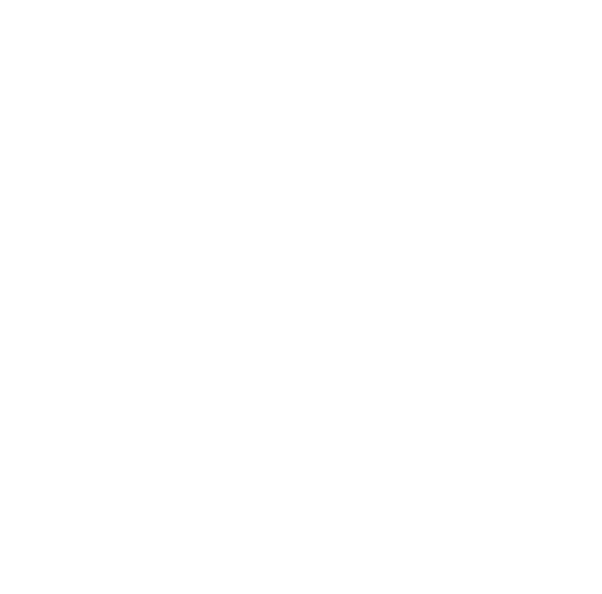 , find velocity







+ sign means it is moving upward
Image Credit: OpenStax College Physics - Figure 2.39 CC BY 4.0
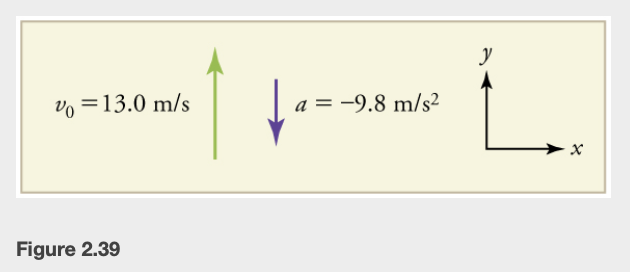 Example
A person at the edge of a cliff throws a rock straight upward with an initial velocity of 13.0 m/s. Find the position and velocity as it falls to earth at 1.00s, 2.00s and 3.00s (neglect air resistance)
Draw a sketch
Identify known values
Identify equation
Enter values in the equation and solve
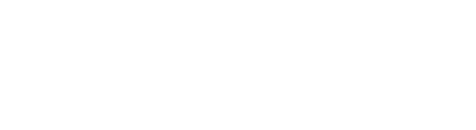 Determine values for 2.00 s and 3.00 s

Match the table below
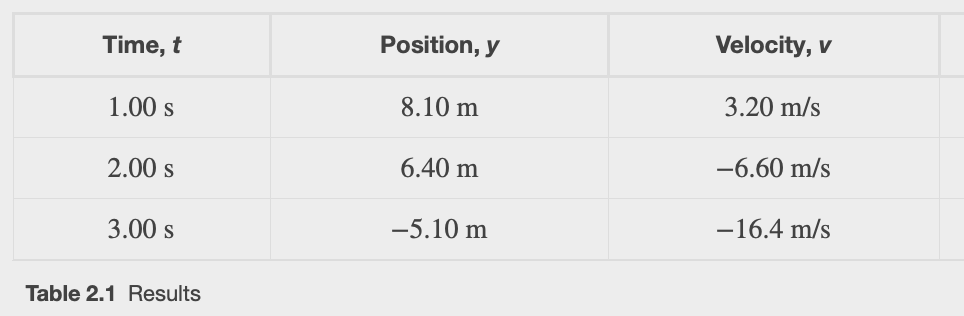 Image Credit: OpenStax College Physics - Figure 2.39 ; Table 2.1 CC BY 4.0
Example
A rock thrown downward with an initial velocity of 13.0 m/s, What is the velocity of the rock when it is 5.10 m below the starting point?
Draw a sketch
List known values ; identify unknown
Determine equation to use
Plug in known values and solve
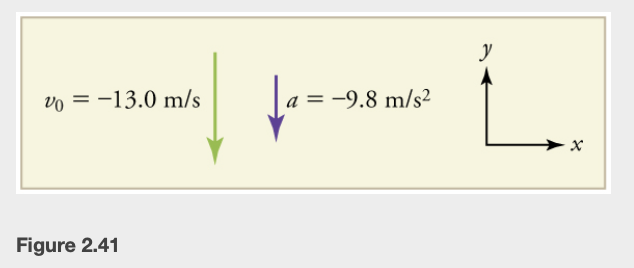 Image Credit: OpenStax College Physics - Figure 2.41 CC BY 4.0
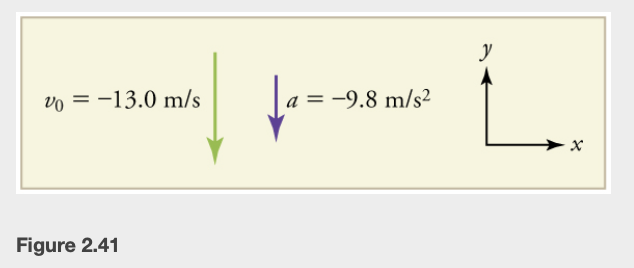 Example
A rock thrown downward with an initial velocity of 13.0 m/s, What is the velocity of the rock when it is 5.10 m below the starting point?
Draw a sketch
List known values ; identify unknown
Determine equation to use
Plug in known values and solve
Unknown: 









Since the rock is heading down,
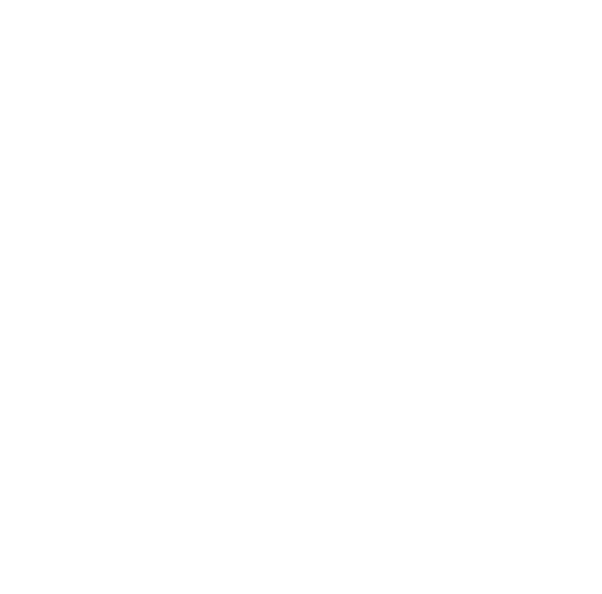 Image Credit: OpenStax College Physics - Figure 2.41 CC BY 4.0
Summary
In the absence of air resistance, all objects will fall at the same rate

The acceleration in free fall problems is given by 

The kinematic equations remain the same otherwise